Цифровые технологии в гуманитарных науках: тексты, карты, сети
Анастасия Бонч-Осмоловская,
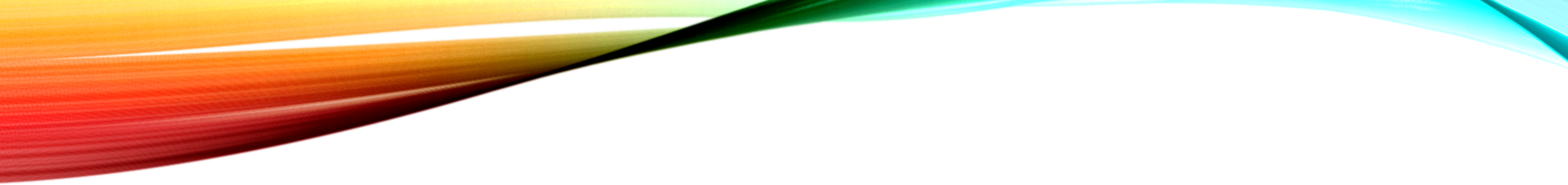 Цифровые гуманитарные технологии: ТРИ тренда РАЗВИТИЯ
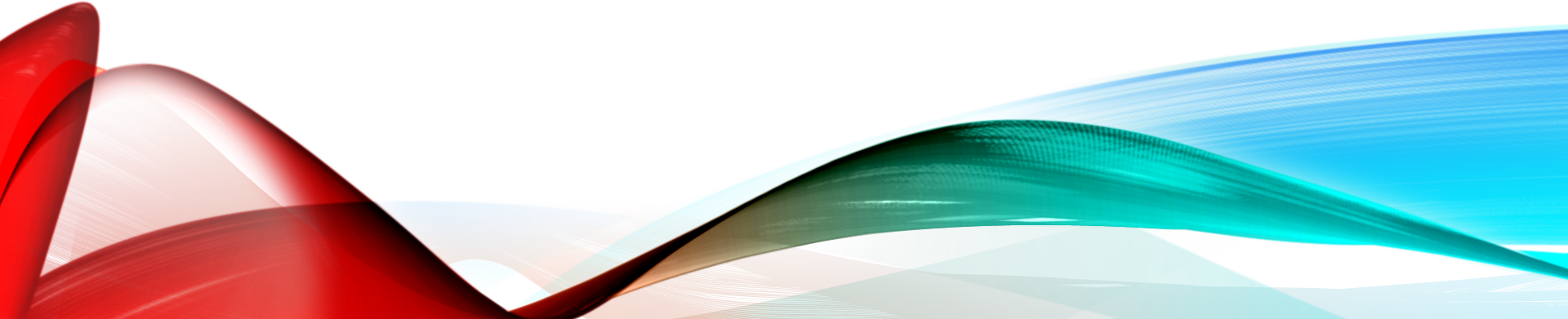 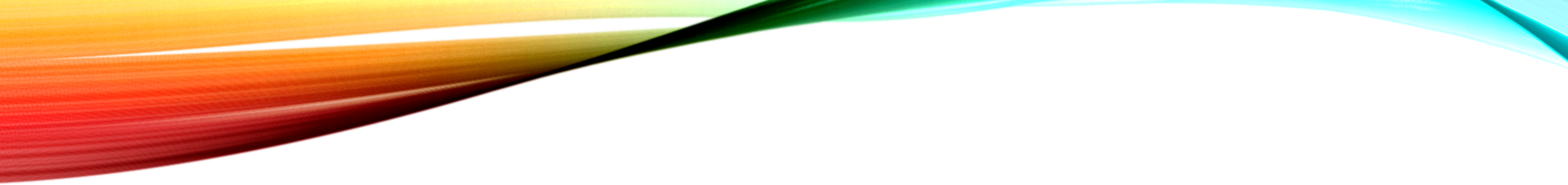 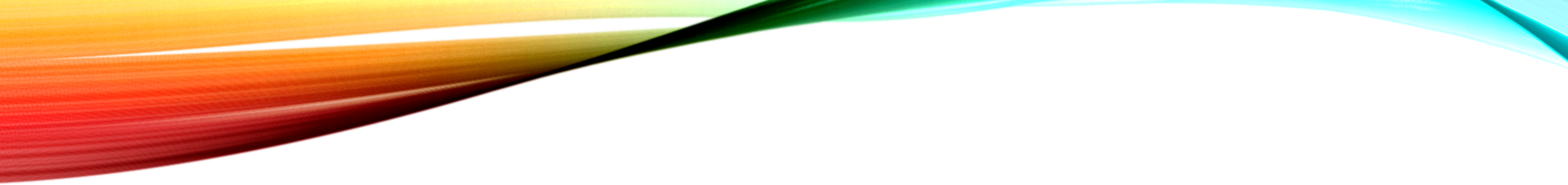 Что здесь  данные и как их сохранить?
Что это за рукопись?
Содержание текста
Пометы, помарки, дописки, исправления
Свойства материального носителя
Рукопись Беовульфа, 11 в, из коллекции Роберта Коттона
СТАНДАРТ  TEXT encoding initiative
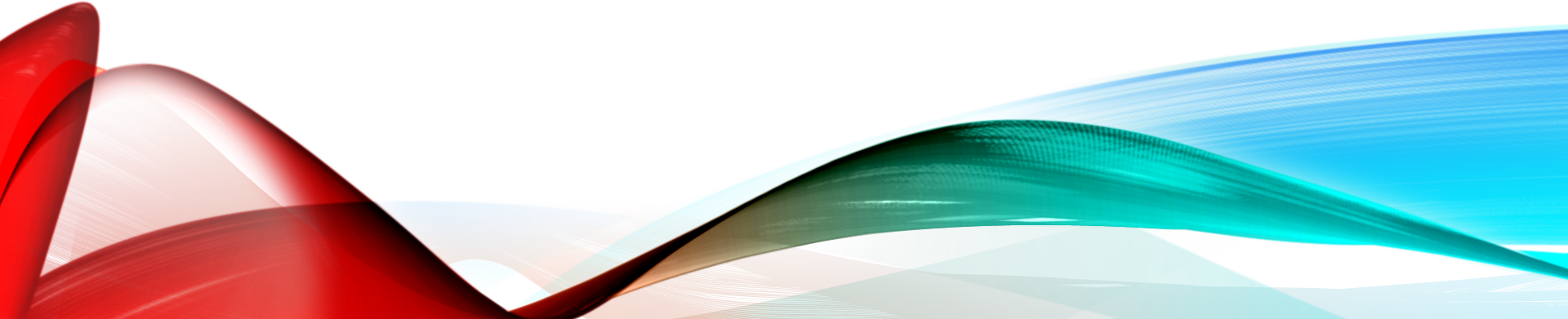 способ электронной публикации, при которой  основные элементы документа выделяются с помощью разметки и могут быть легко идентифицированы (поисковой системой, программой обработки и т.д.)
способ представления документов и коллекций, обеспечивающий их взаимную совместимость
Что такое вообще разметка
Какие низости!
Подлец!
И вам не совестно?
Мне завещал отец:   Во-первых, угождать всем людям без изъятья - 
Хозяину, где доведется жить,   
Начальнику, с кем буду я служить,   
Слуге его, который чистит платья,   
Швейцару, дворнику, для избежанья зла,   
Собаке дворника, чтоб ласкова была. 
Сказать, сударь, у вас огромная опека!
София (в сторону)         
Чацкий (за колонною)         
Лиза          
Молчалин        



 

Лиза
Пример разметки
<div n=“8" type="chap“ xml:lang=“ru”> 	<head>Глава Восьмая</head> 		<epigraph xml:lang=“eng">  			<cit>  				 <quote>       					<l>Fare thee well, and if for ever</l>         				<l>Still for ever fare thee well…</l>  				 </quote>   				<bibl>Byron: Fare thee well.</bibl>  			</cit> 		</epigraph>
	<lg n=“1” type=“onegin”>		<l>В те дни, когда в садах Лицея</l>		<l>Я безмятежно расцветал, </l>		<l>Читал охотно Апулея, </l>		<l>А Цицерона не читал,  </l>
	…..
	</lg>
</div>
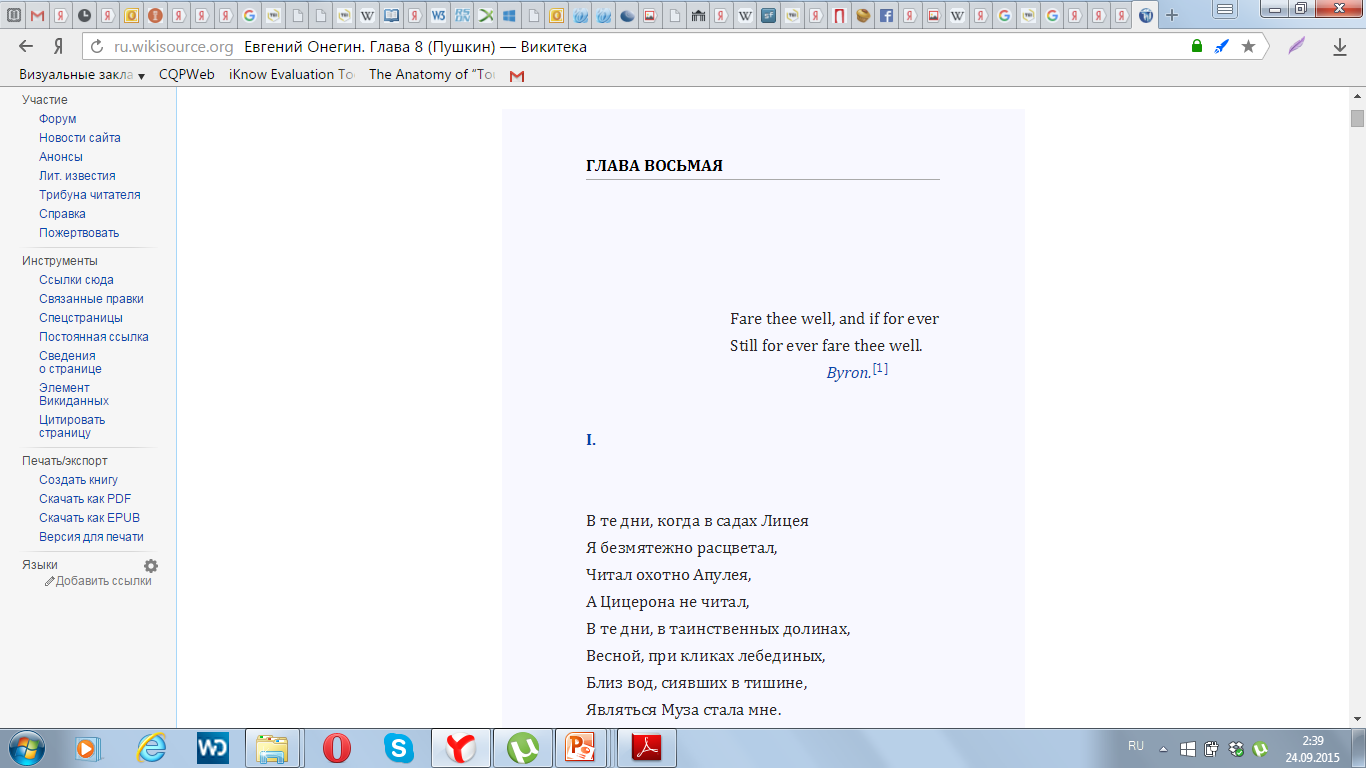 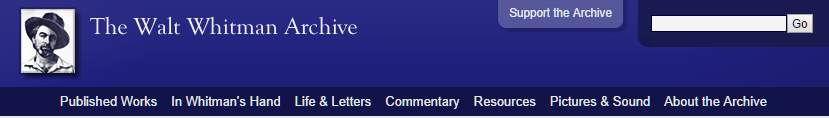 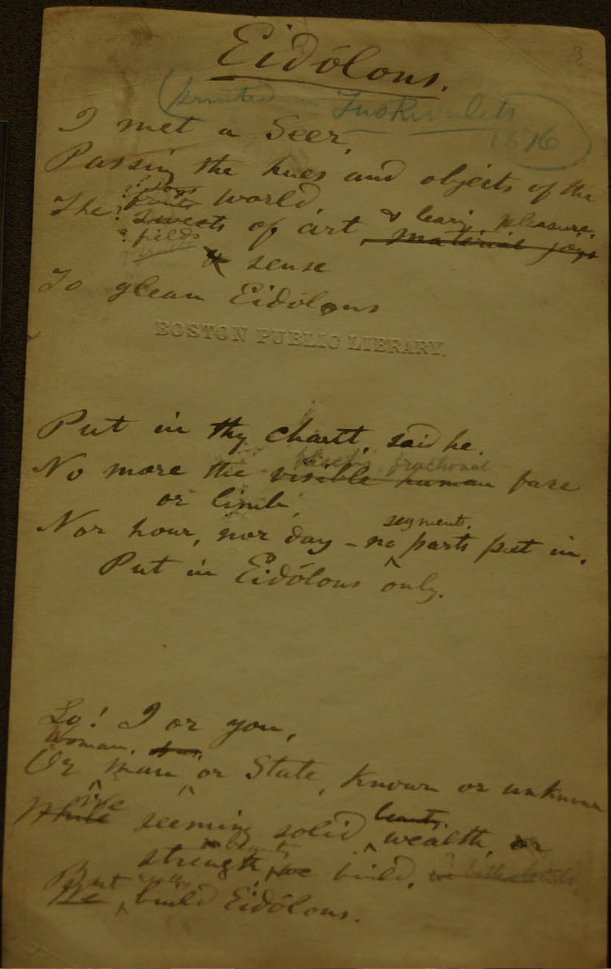 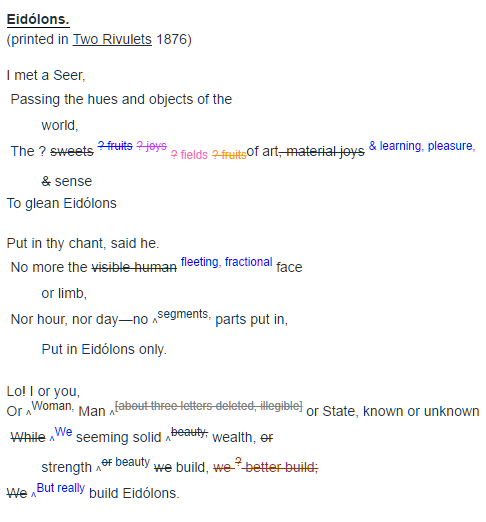 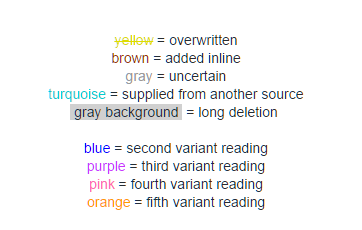 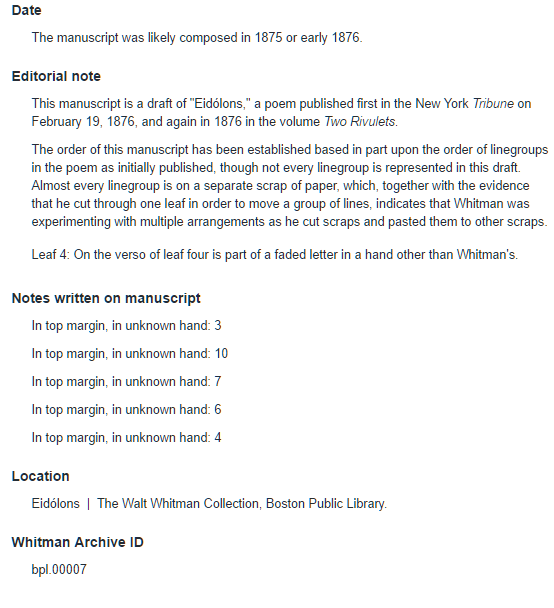 ТЕКСТОГРАФ
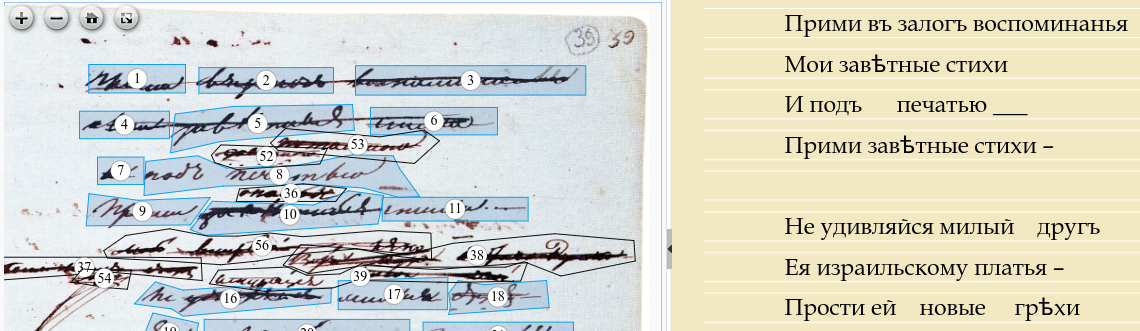 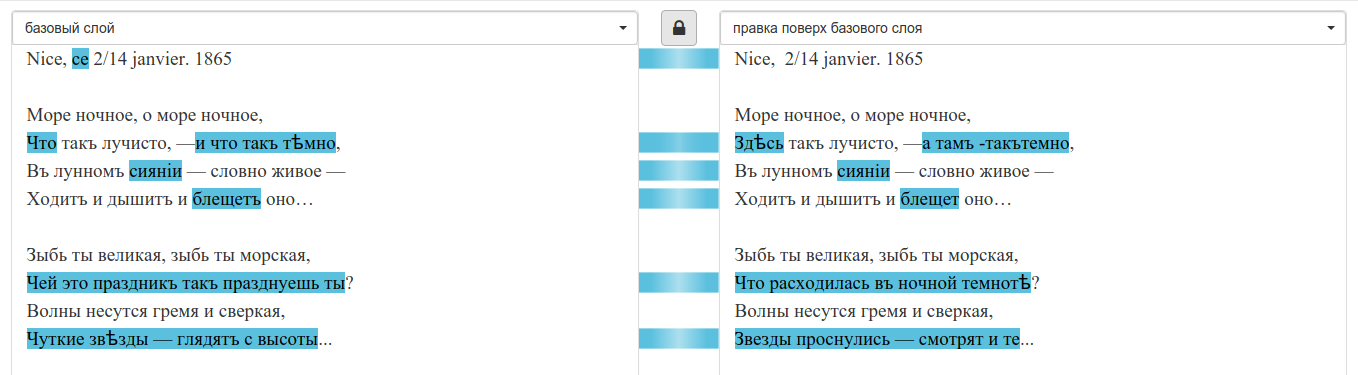 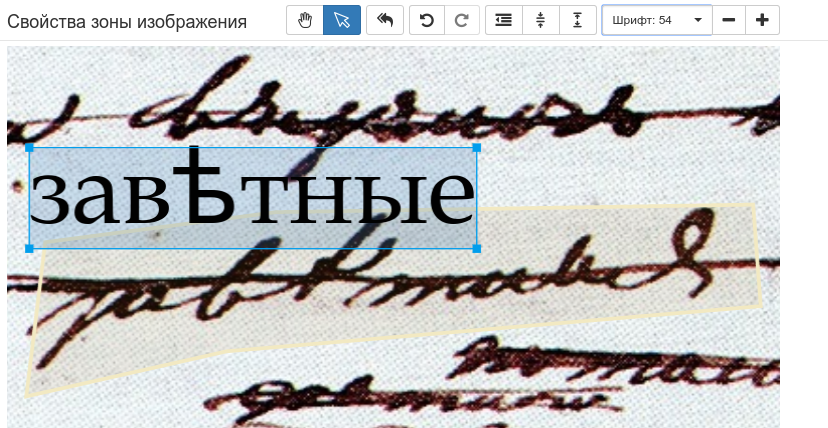 Стандарт разметки  помогает объединять коллекции и Увидеть связи в культуре
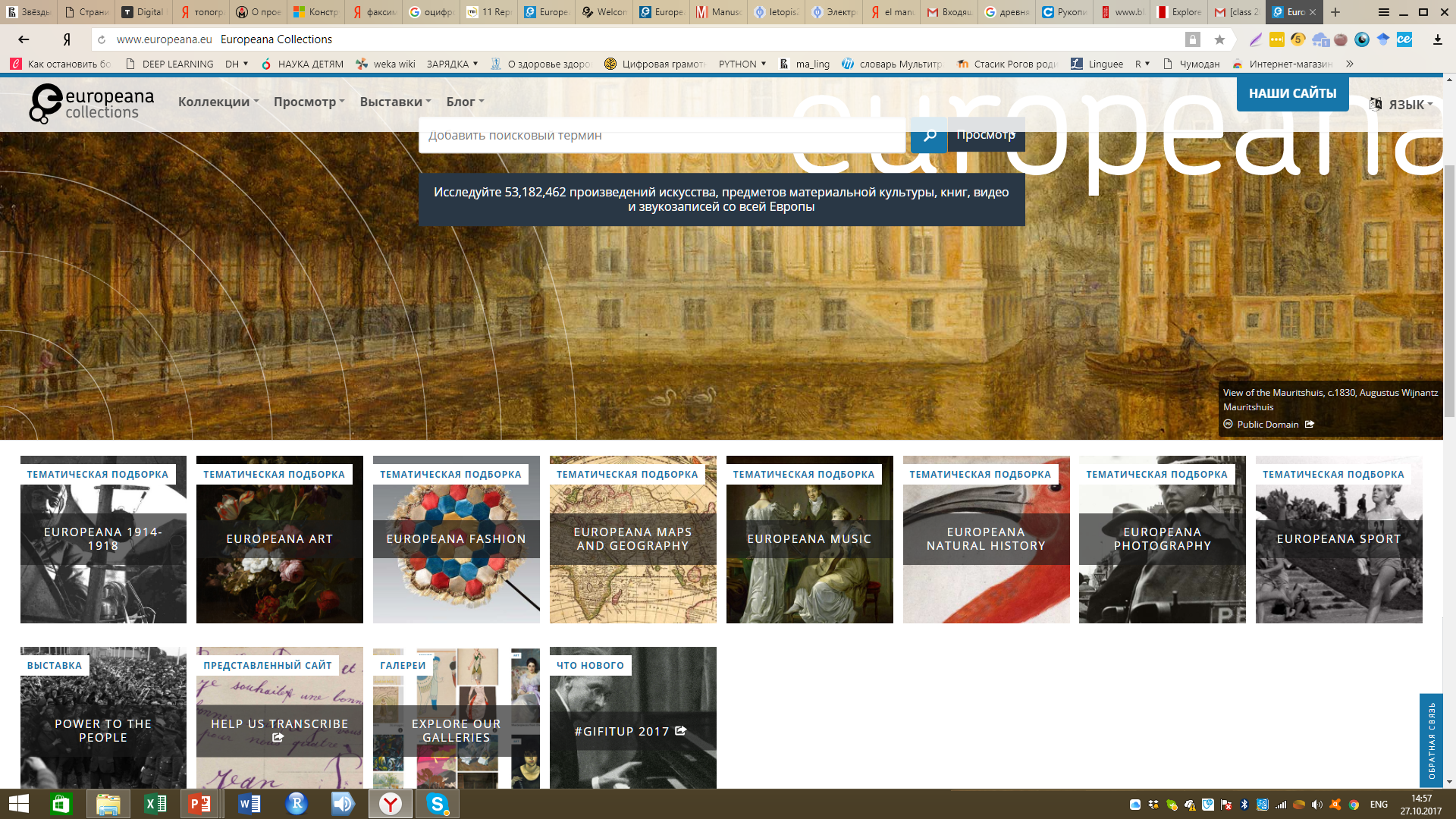 И участвовать в создании новых коллекций
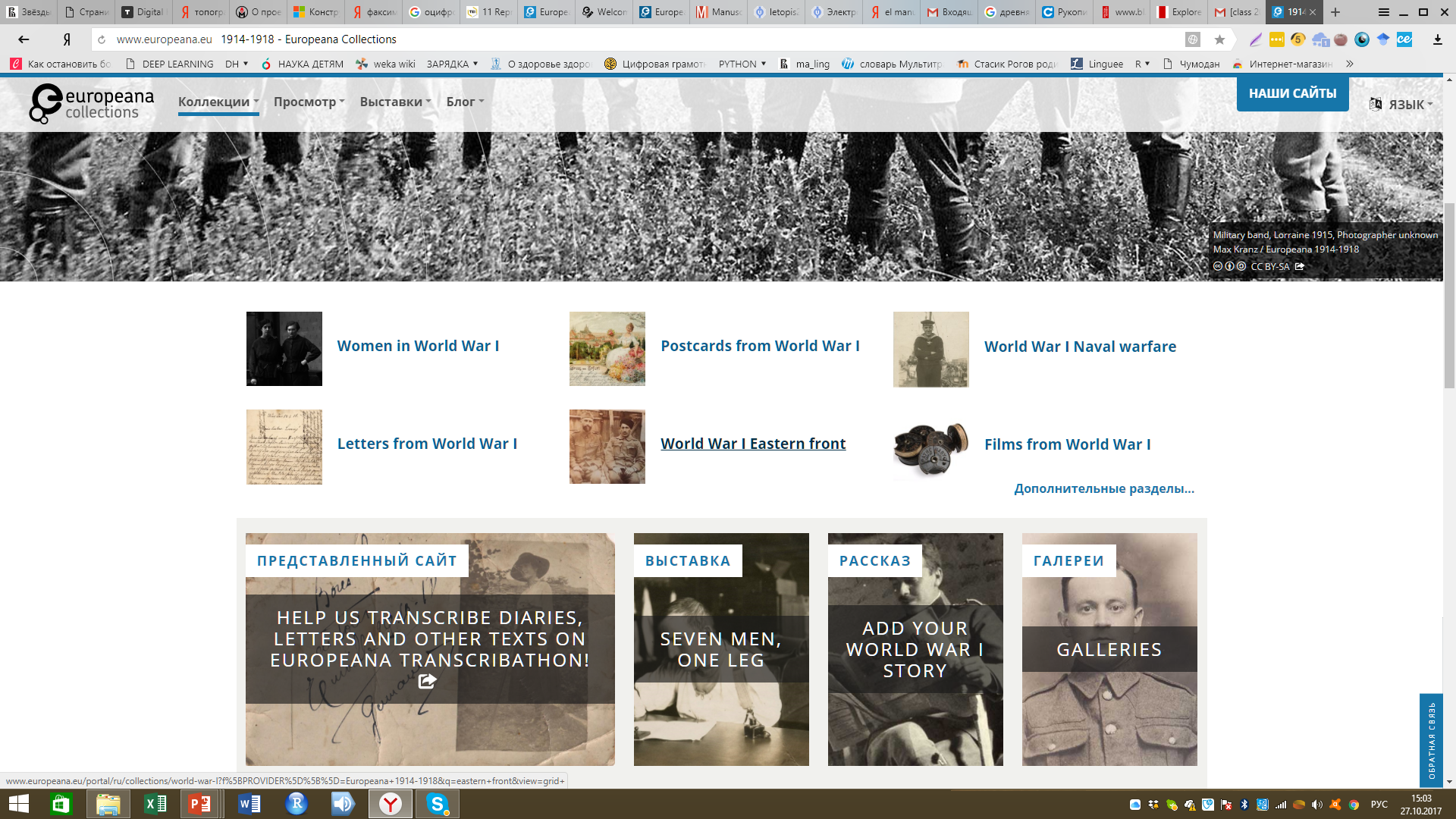 Так был создан «ВЕСЬ ТОЛСТОЙ В ОДИН КЛИК»
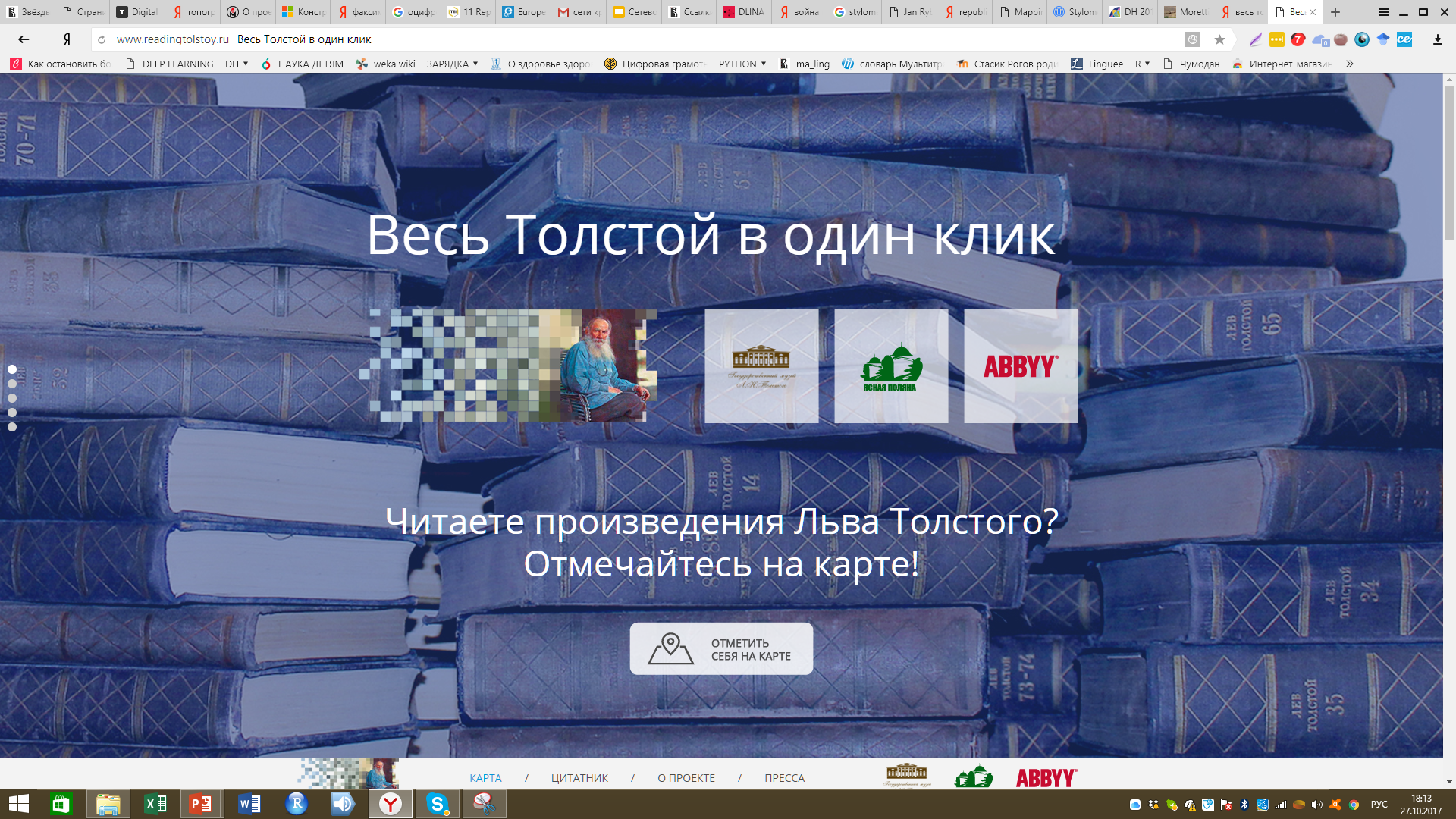 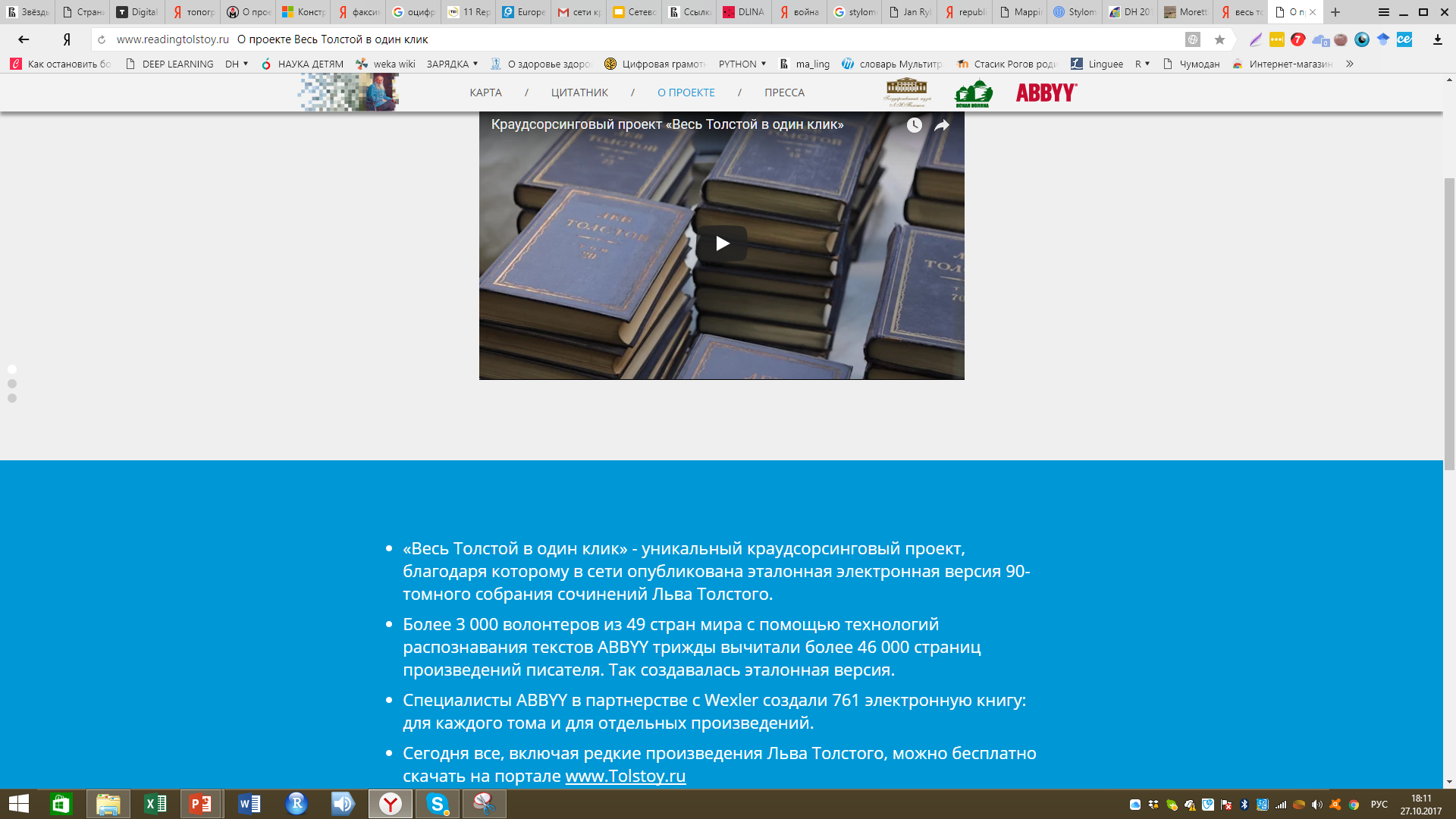 ПРОЕКТ СЕМАНТИЧЕСКОЙ РАЗМЕТКИ 90 ТОМНИКА ТОЛСТОГО
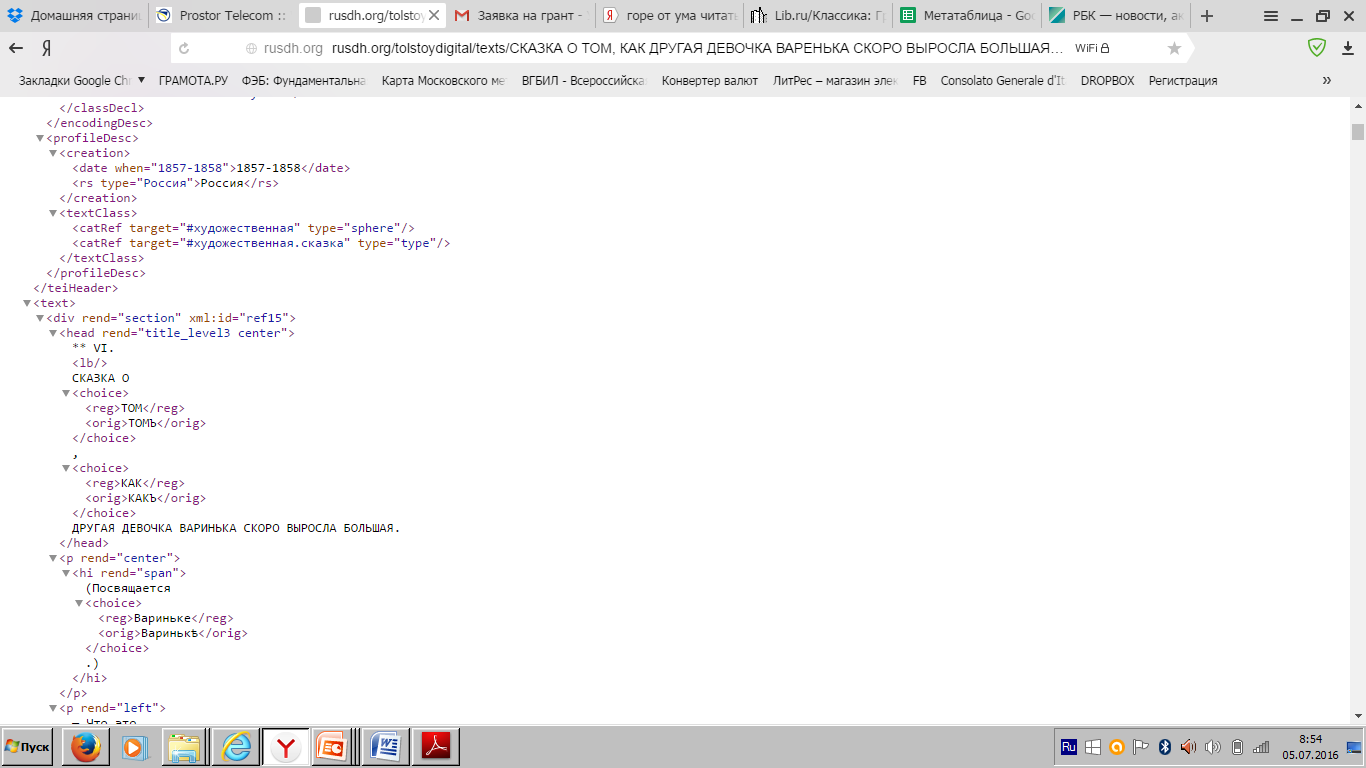 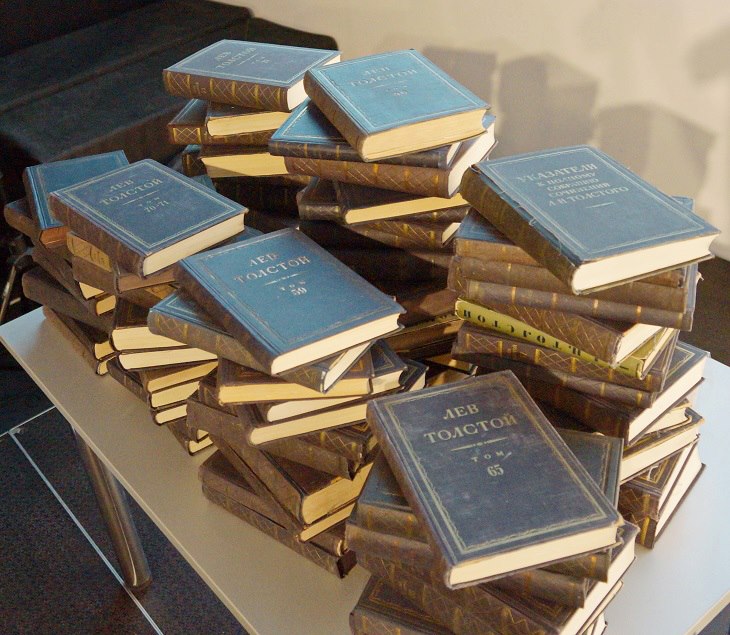 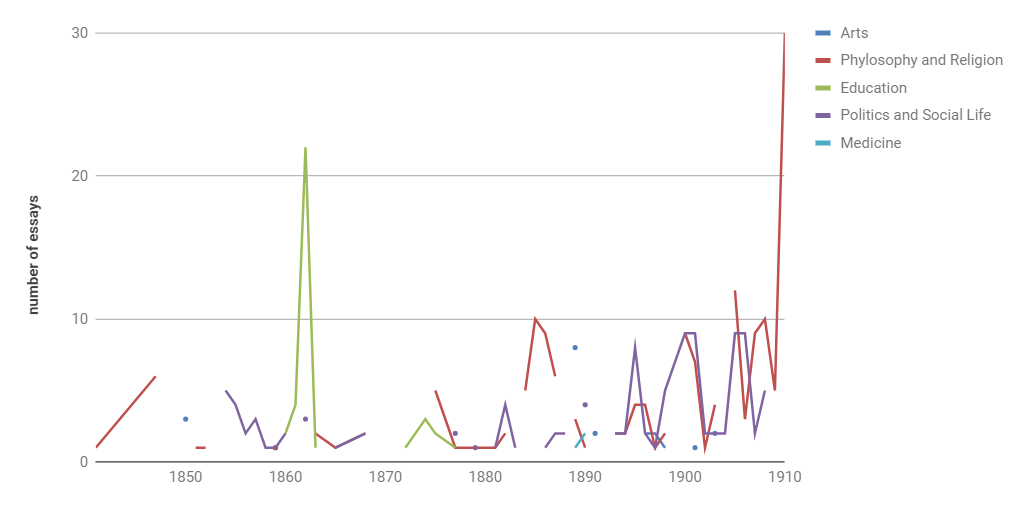 БОЛЬШИЕ ДАННЫЕ И КУЛЬТУРНАЯ АНАЛИТИКА
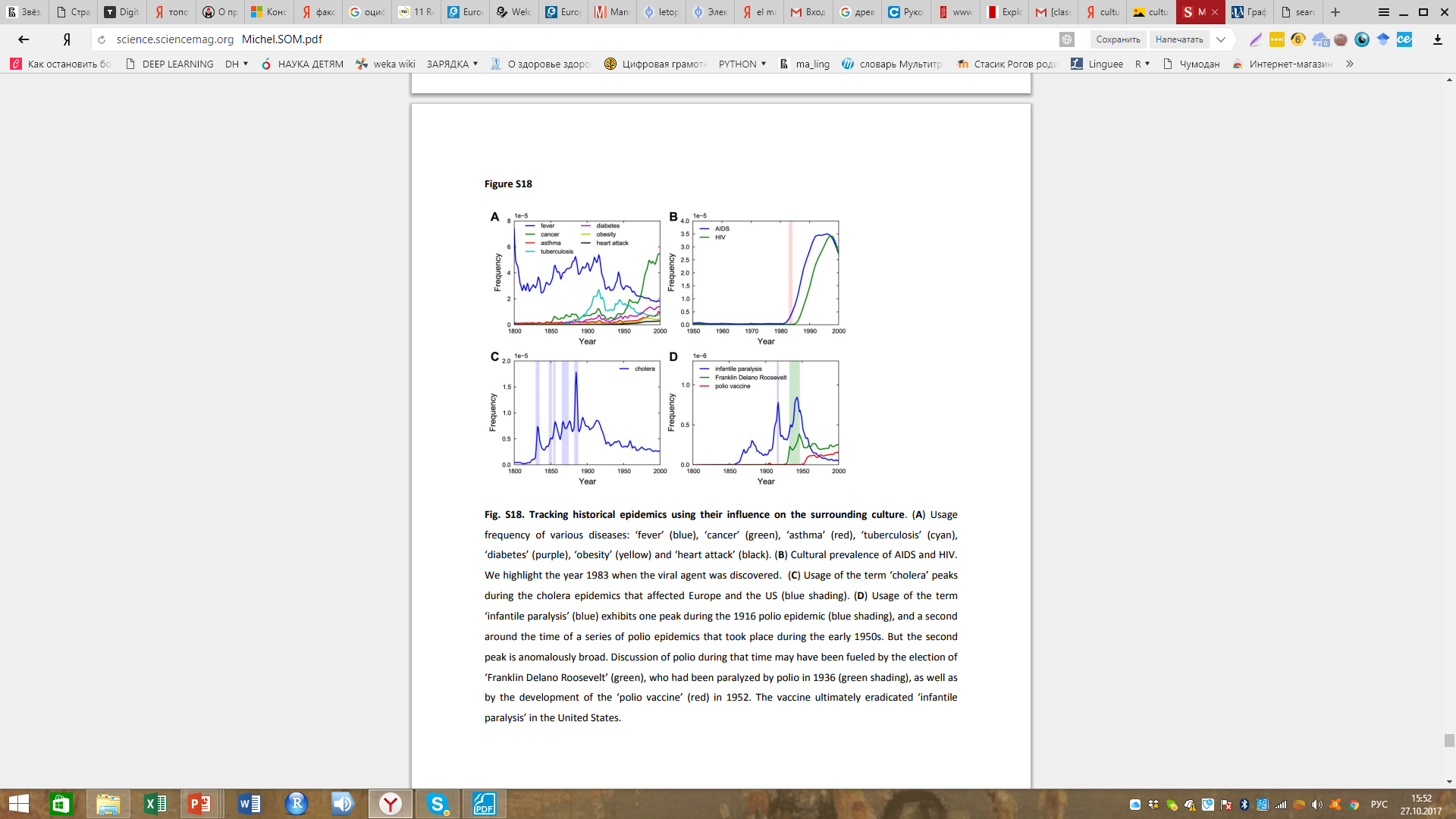 Если мы соберем очень много текстов всех времен, то о чем будут говорить изменения частотностей разных слов?
Quantitative Analysis of Culture Using Millions of Digitized Books. Jean-Baptiste Michel et al. Science. 2010
Вопросы культуромики:
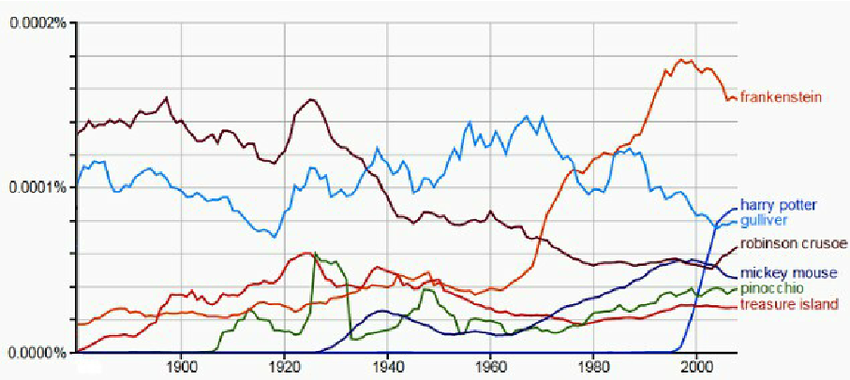 Конкуренция глагольных форм
Самый популярный ученый
Цензура в третьем рейхе
Уточнение значения скорости света
…. Tracking cultural trends?
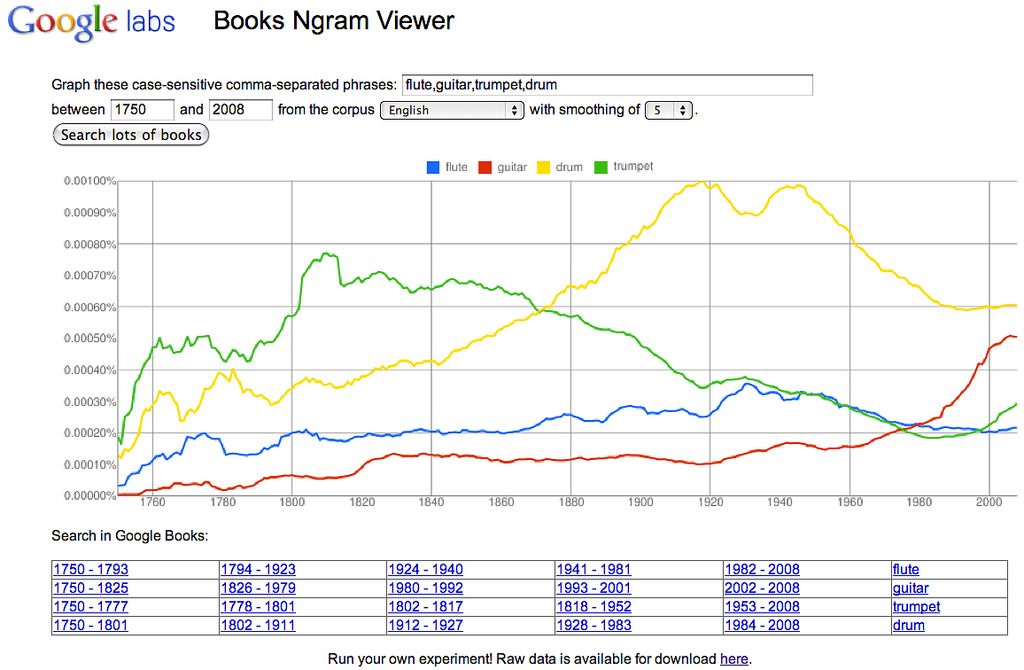 Толстой vs. Достоевский
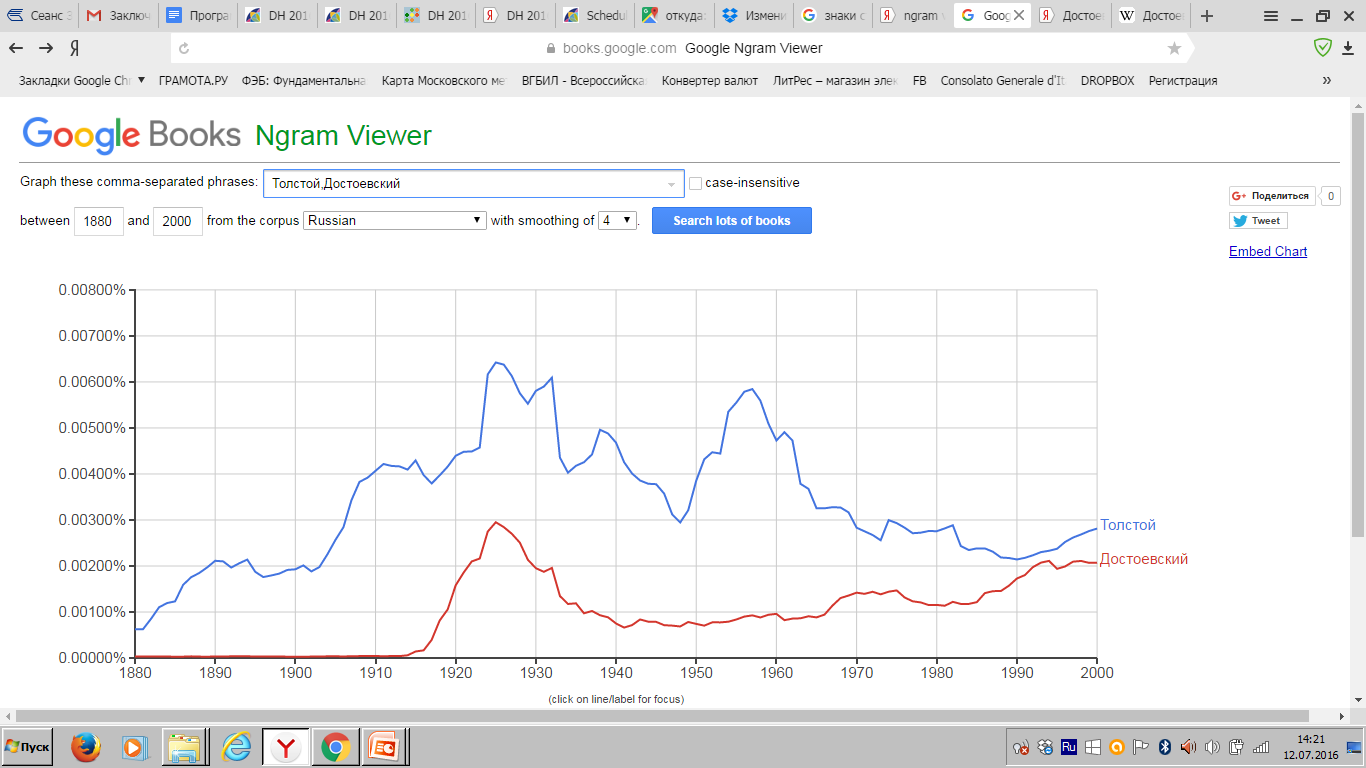 Ѳедоръ Михайловичъ Достоевскій
Cultural analytics(Lev Manovich)
Rather than only treating culture as “data points” that together create patterns that we want to discover, disregarding the individual points afterwards, Cultural Analytics should pay equal attention to both patterns and individual artifacts, experiences and interactions.

Когда мы подвергаем огромные объемы культурной информации количественному анализу, уникальное становится видимым. Мы начинаем понимать паттерны сходств и различий между отдельными объектами всей совокупности культурных  феноменов  и событий,  а  также  их  вариативность.
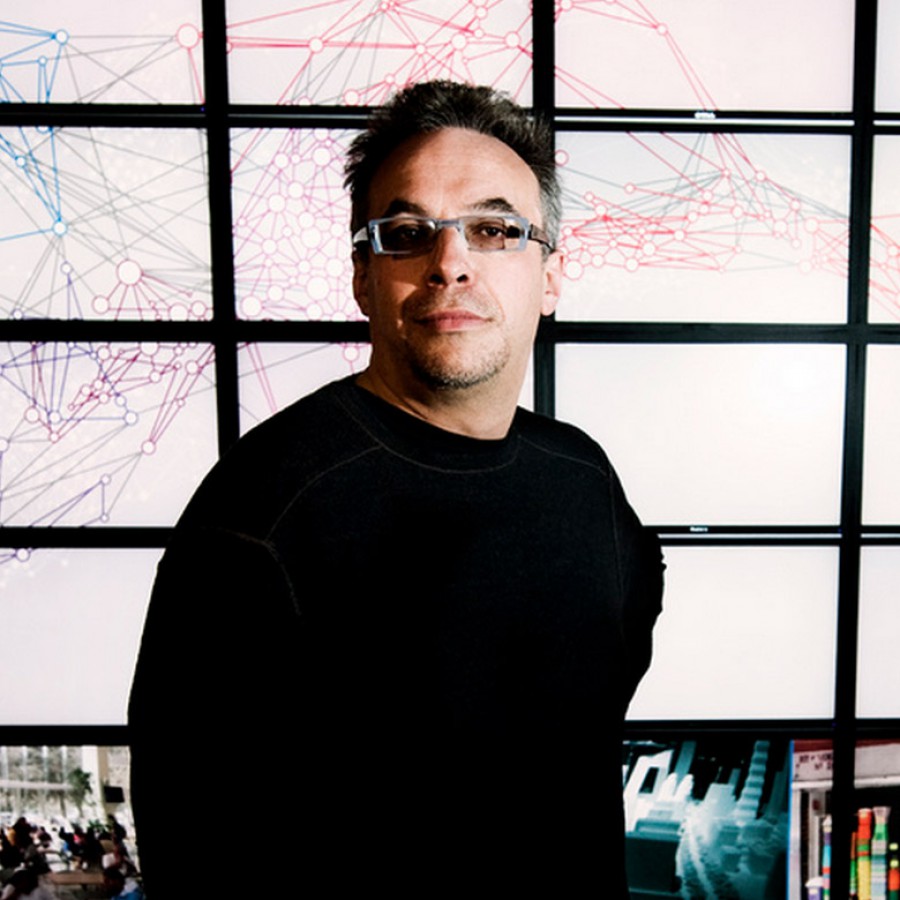 Cultural Sampling (also Manovich)
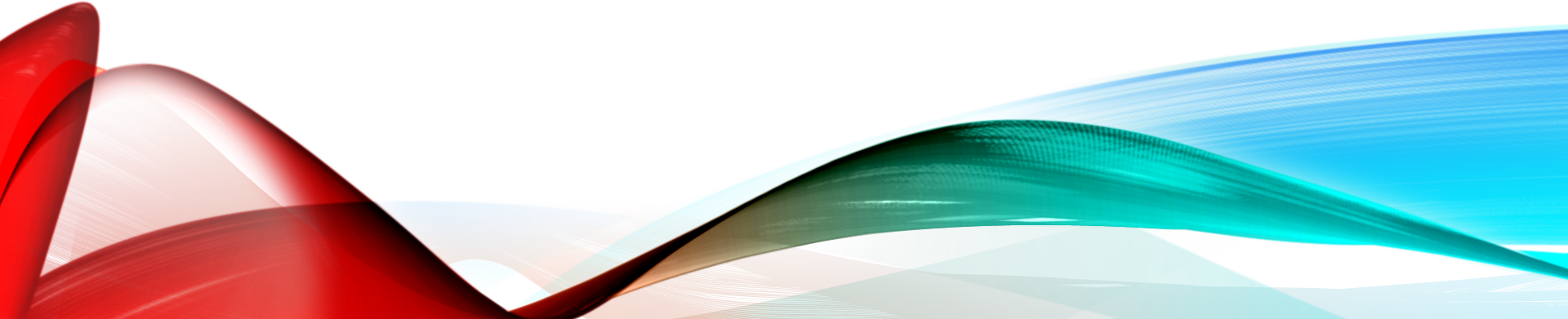 Inferential statistics vs descriptive statistics
Основная идея: гуманитарные исследования нуждаются в стандарте качественной выборки, которая бы максимально адекватно отражала бы исследуемую генеральную совокупность
Constructing proper samples and determining the validity of predictions based on these samples is a one of the main areas of statistics. In all social sciences including sociology, demographics, psychology, and political science these questions are particularly crucial, since these disciplines often use small human groups for surveys or observation
This systematic approach to sampling and analysis of the results is typical of all natural and social sciences, public administration, demographics, public polls, marketing research, and countless other areas. In fact, the only area where it is absent is humanities
CULTRUAL SAMPLING: КОРПУСА КАК СБАЛАНСИРОВАННАЯ ВЫБОРКА
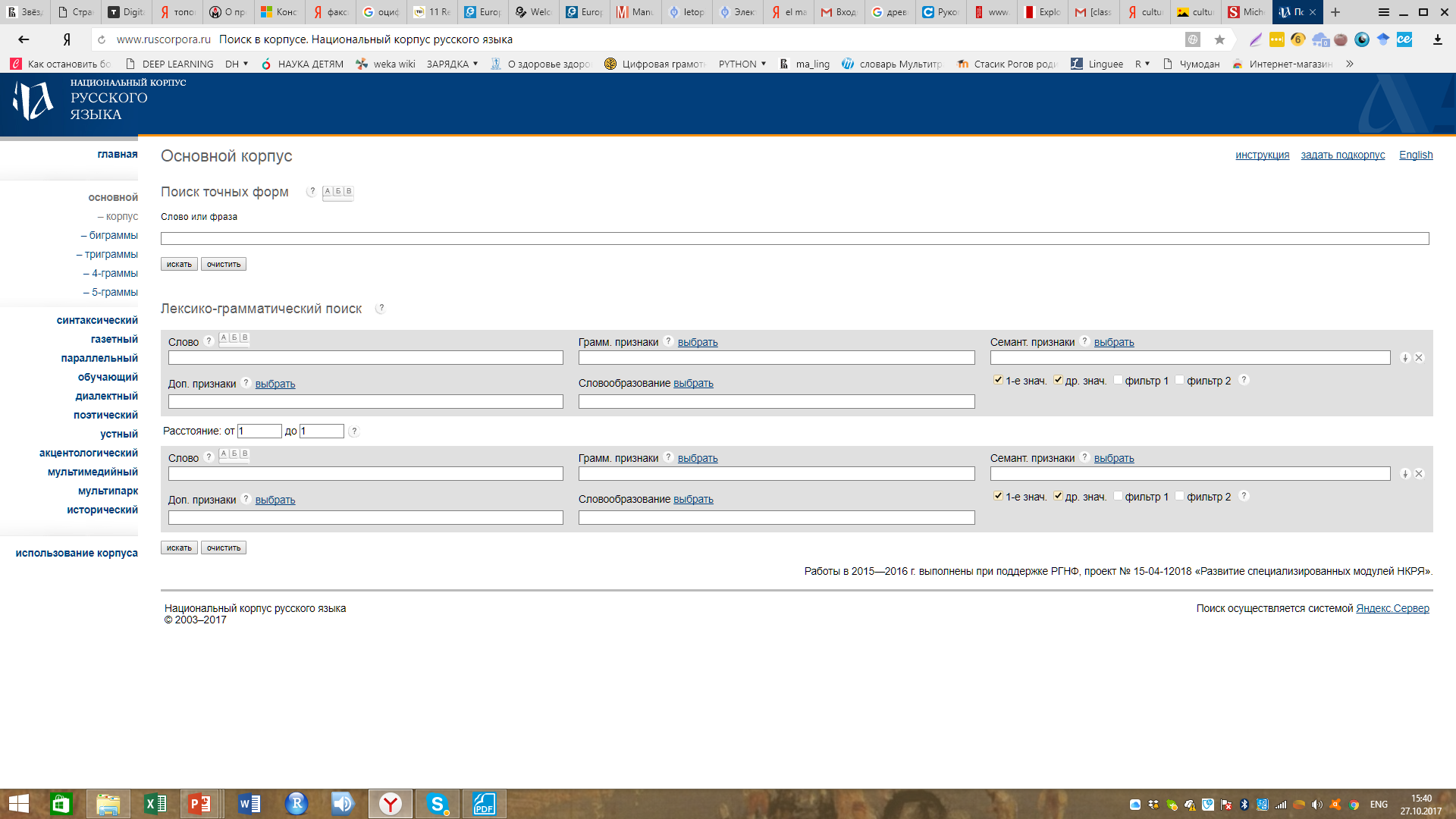 Культурная эволюция
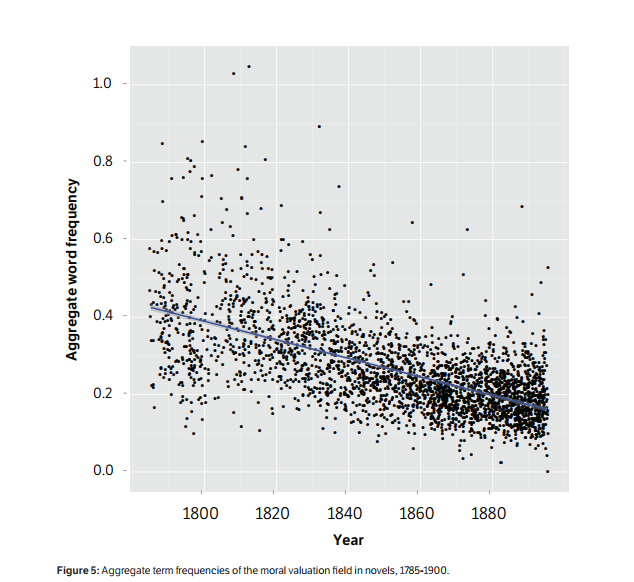 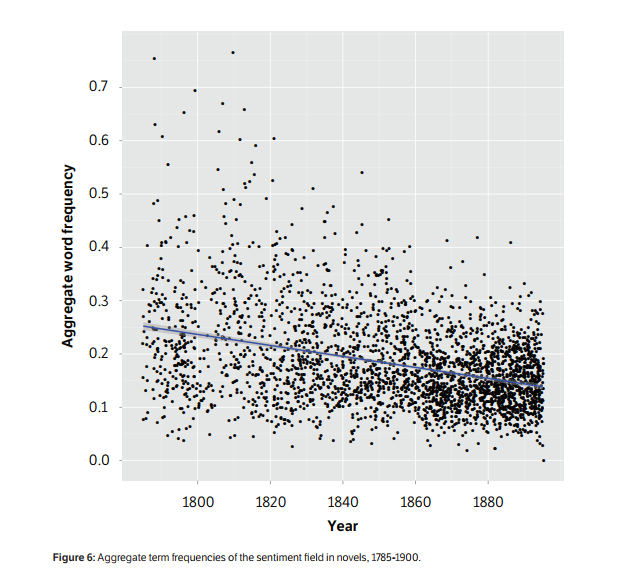 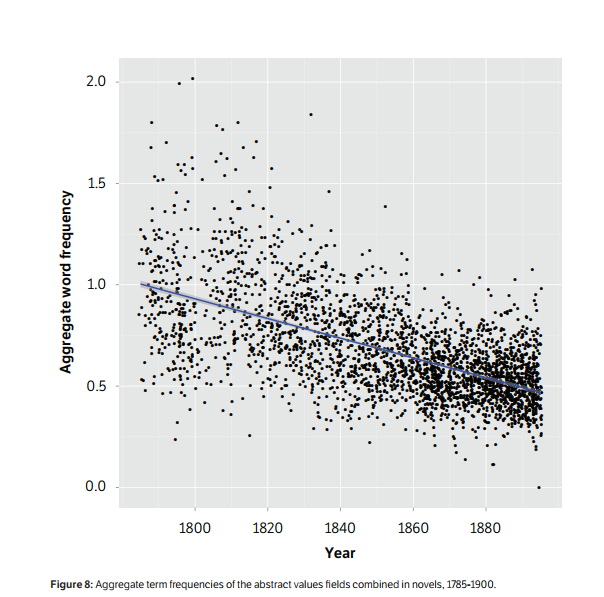 Слова, называющие абстрактные ценности
Слова, обозначающие чувства
Слова моральной оценки
A Quantitative Literary History of 2,958 Nineteenth-Century British Novels: The Semantic Cohort Method. Stanford Literary Lab. Pamphlet 4, 2012
Культурная эволюция:изменение социального пространства романа
Слова, называющие абстрактные ценности
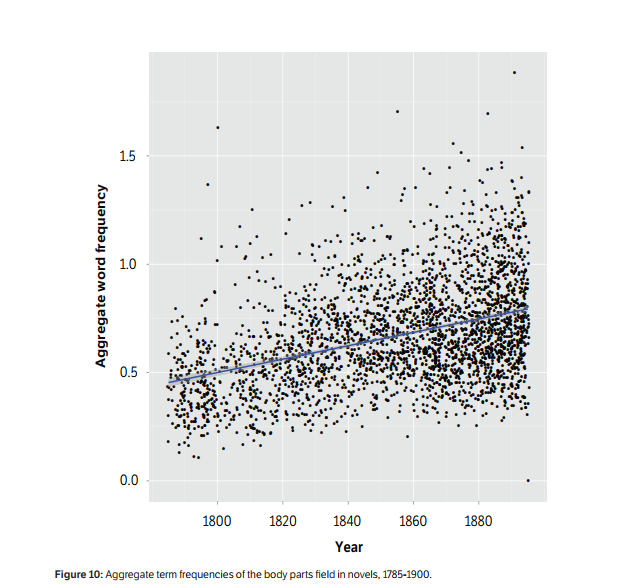 Слова, обозначающие чувства
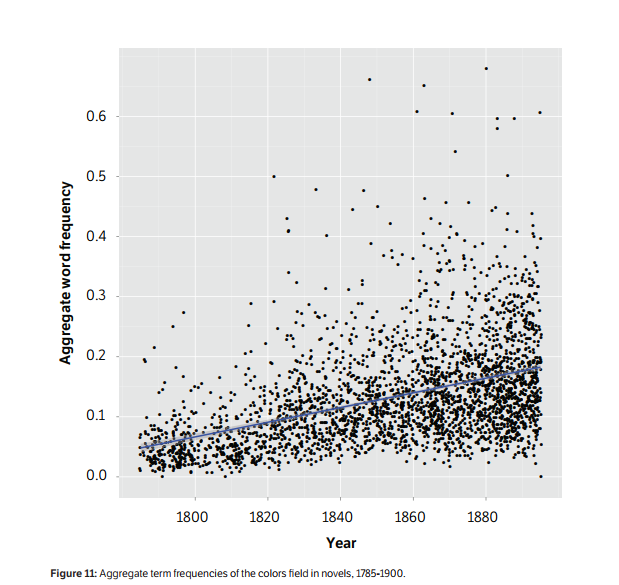 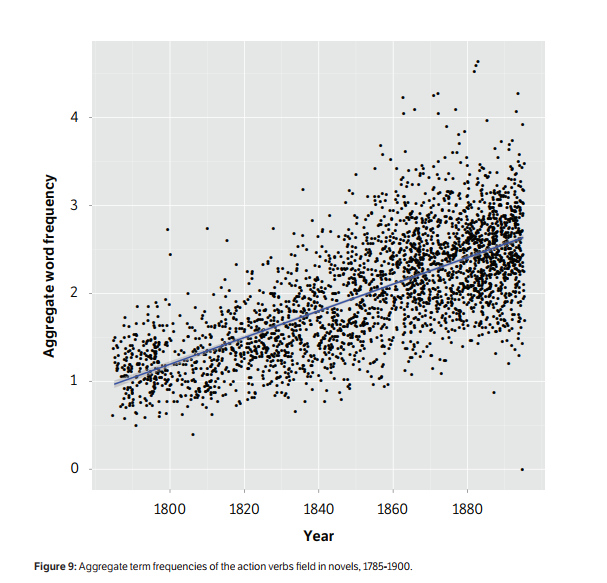 Слова моральной оценки
цвета
действия
части тела
A Quantitative Literary History of 2,958 Nineteenth-Century British Novels: The Semantic Cohort Method. Stanford Literary Lab. Pamphlet 4, 2012
Культурная ГЕОГРАФИЯ
Корпус из 14% всех региональных британских газет за 150 лет
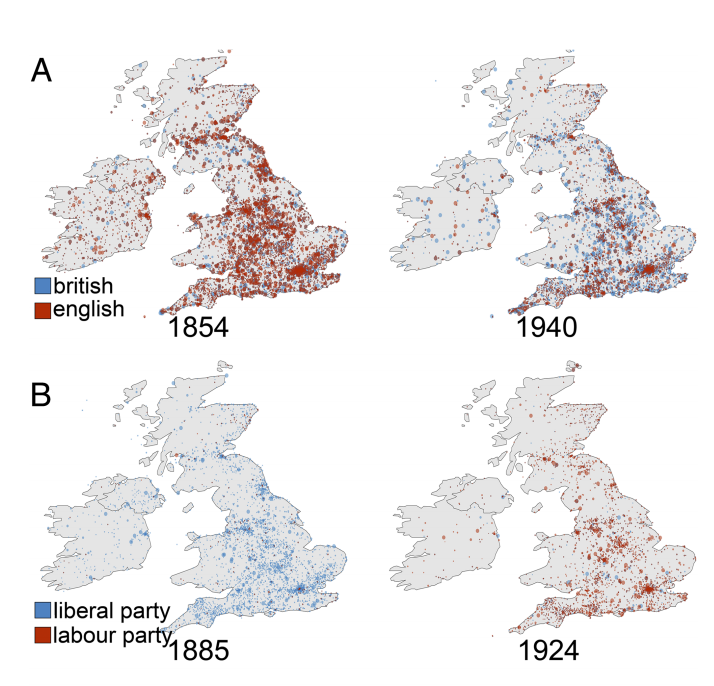 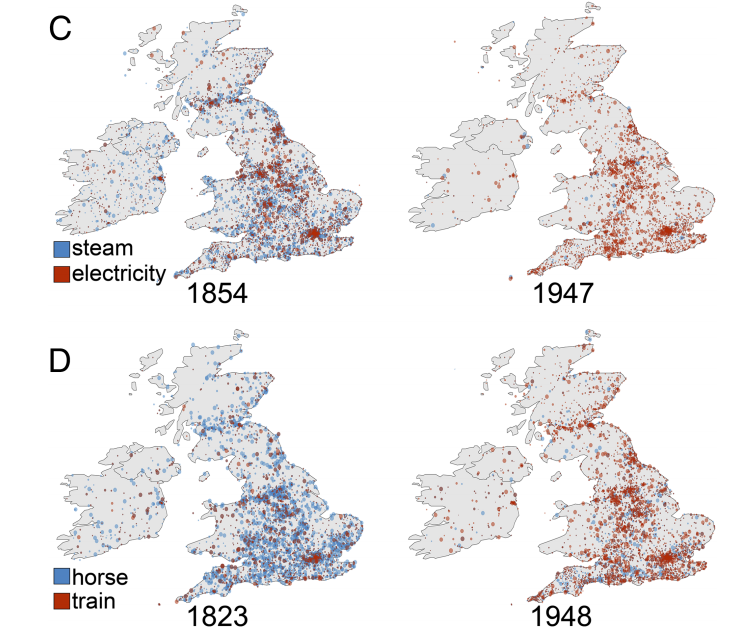 Content analysis of 150 years of British periodicals. Thomas Lansdall-Welfare et al. PNAS 2016
a
Топография террораtopos.memo.ru
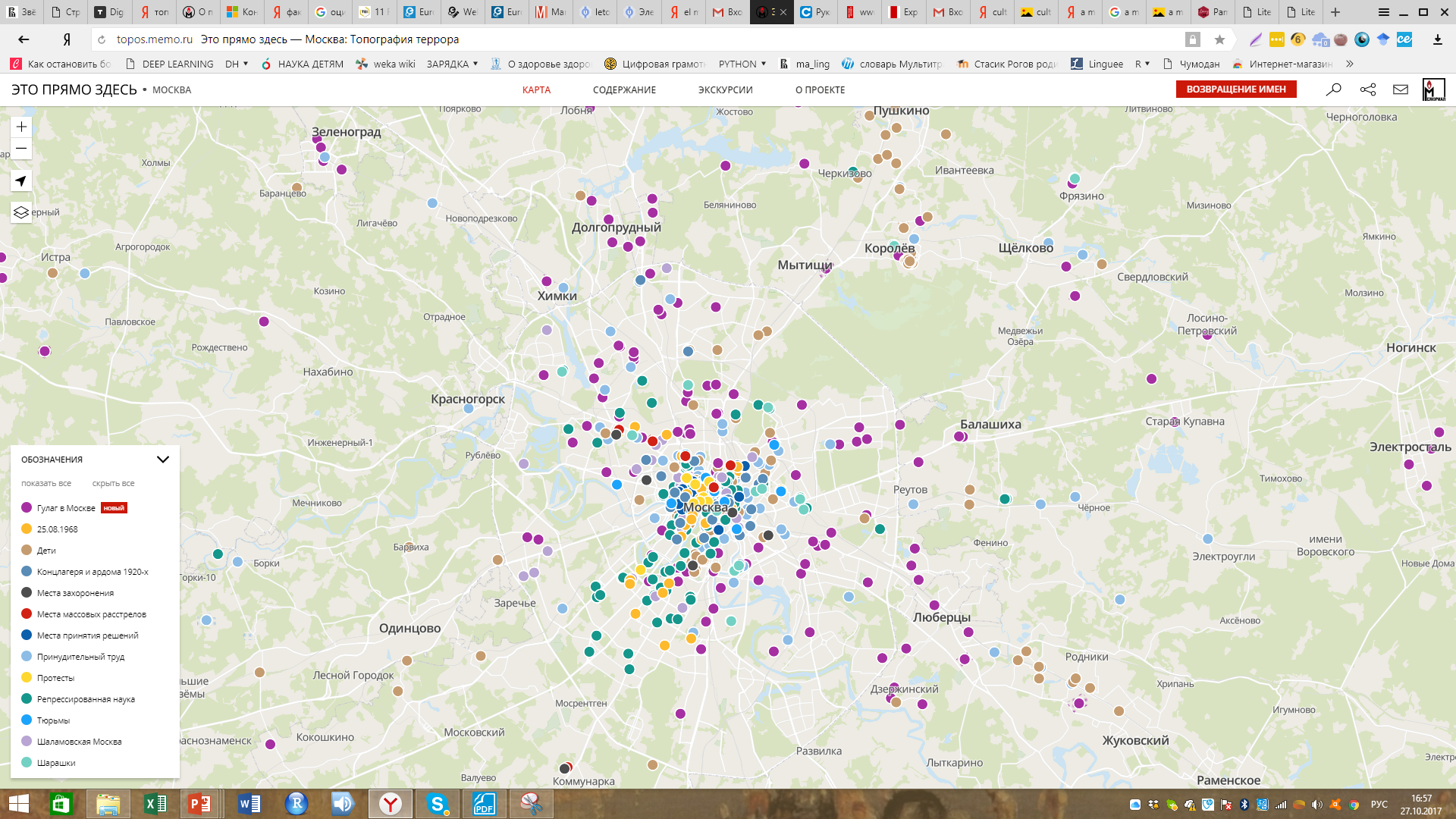 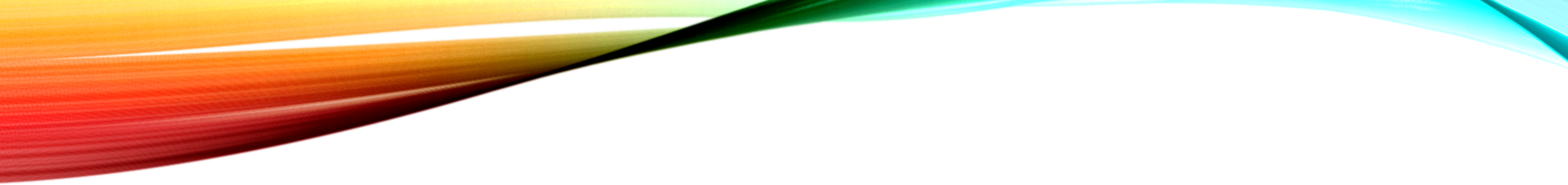 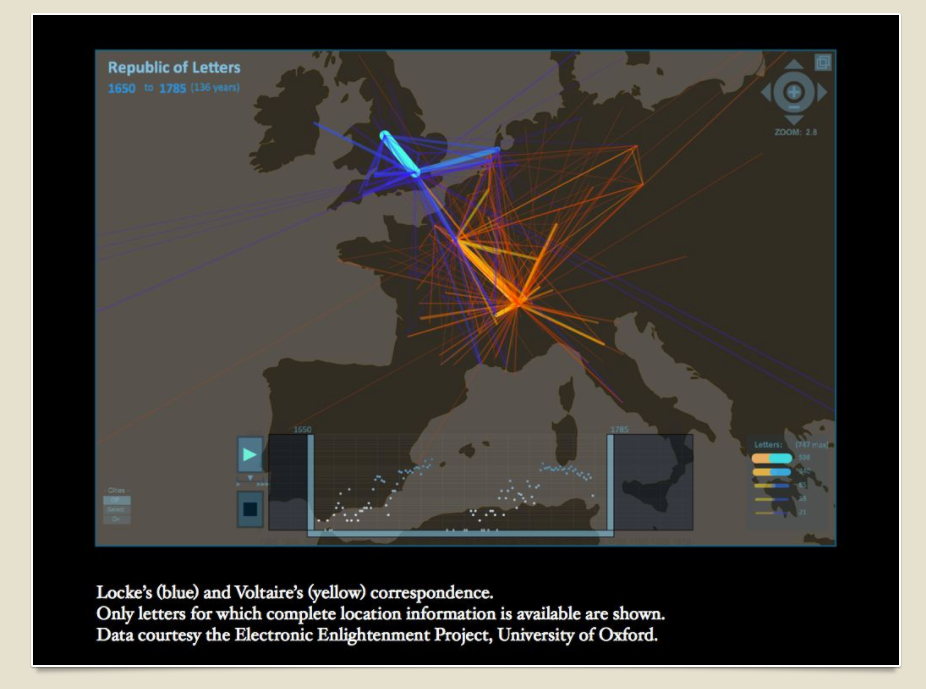 Карта адресатов Локка (синий) и Вольтера (оранжевый) http://republicofletters.stanford.edu/
Republic of letters
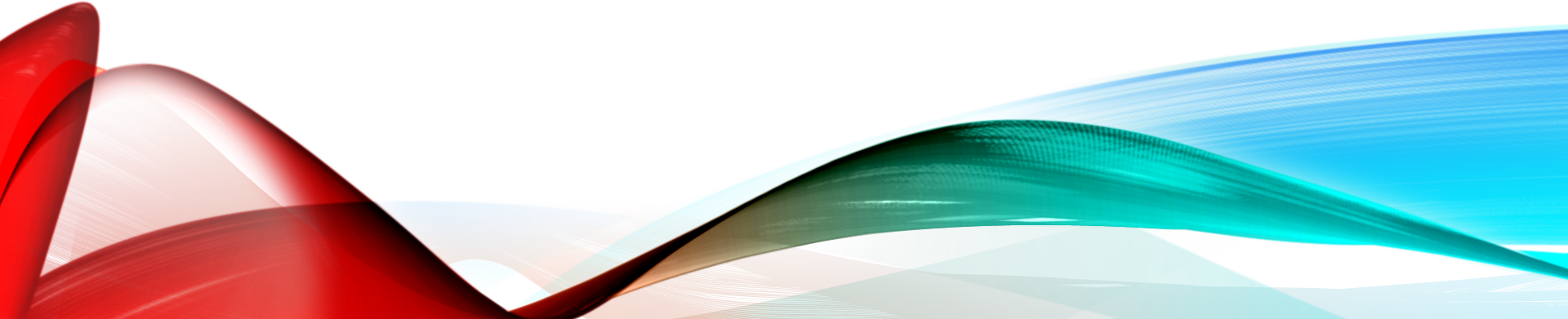 НАВИГАТОР ПО РИМСКОЙ ИМПЕРИИ
Социальные сети как исследовательский инструмент
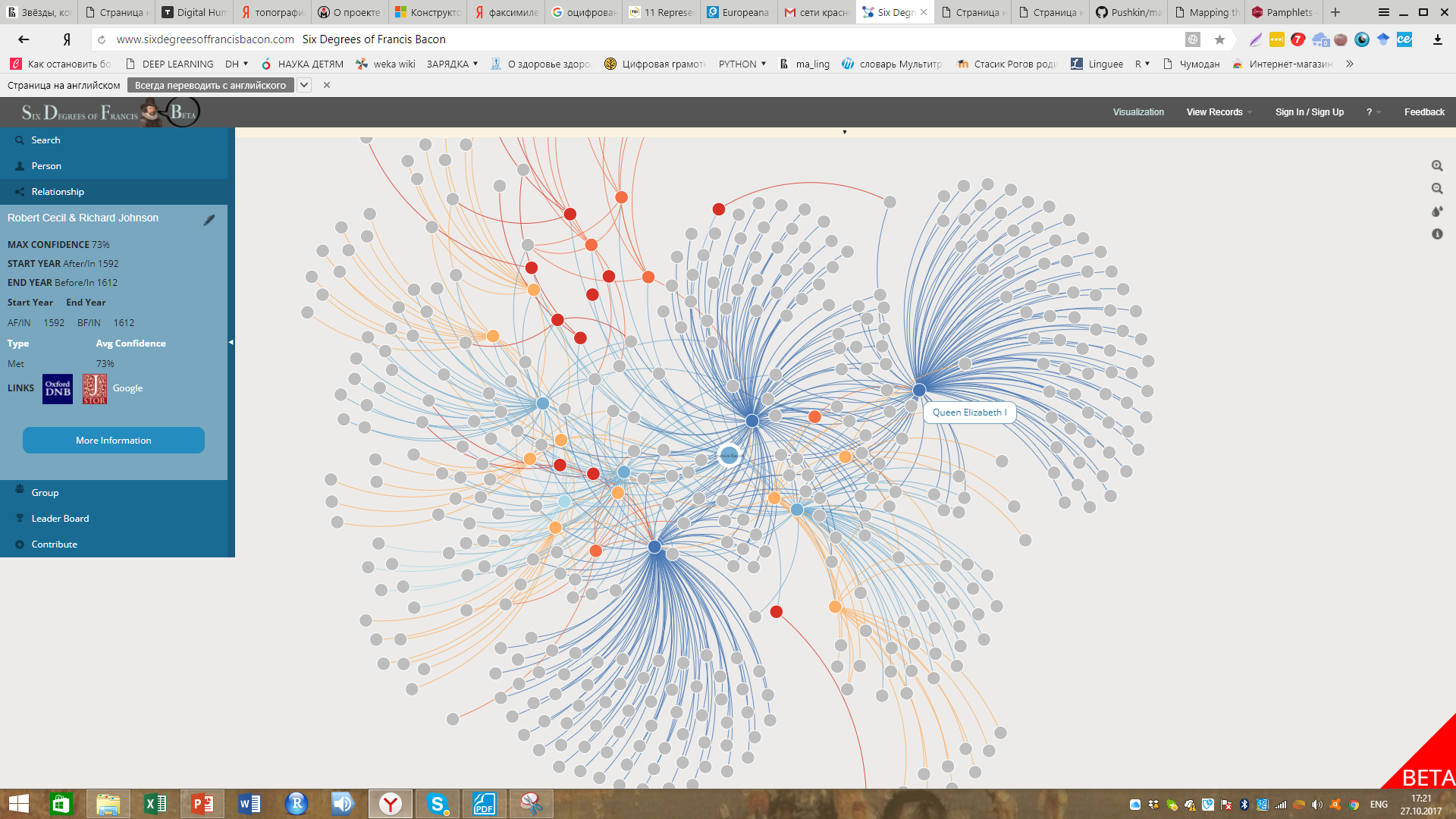 6 рукопожатий Франсиса Бекона
sixdegreesoffrancisbacon.com
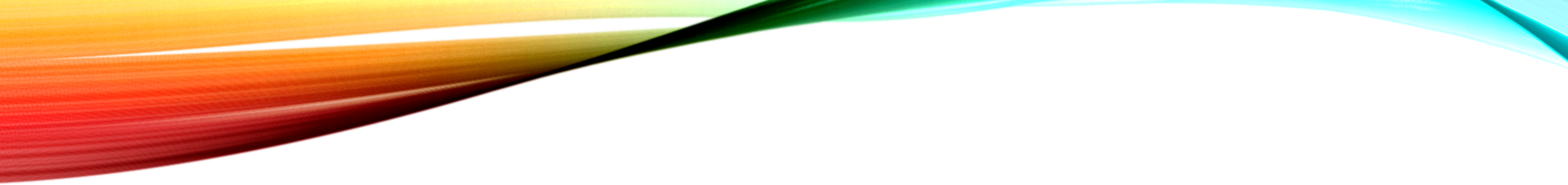 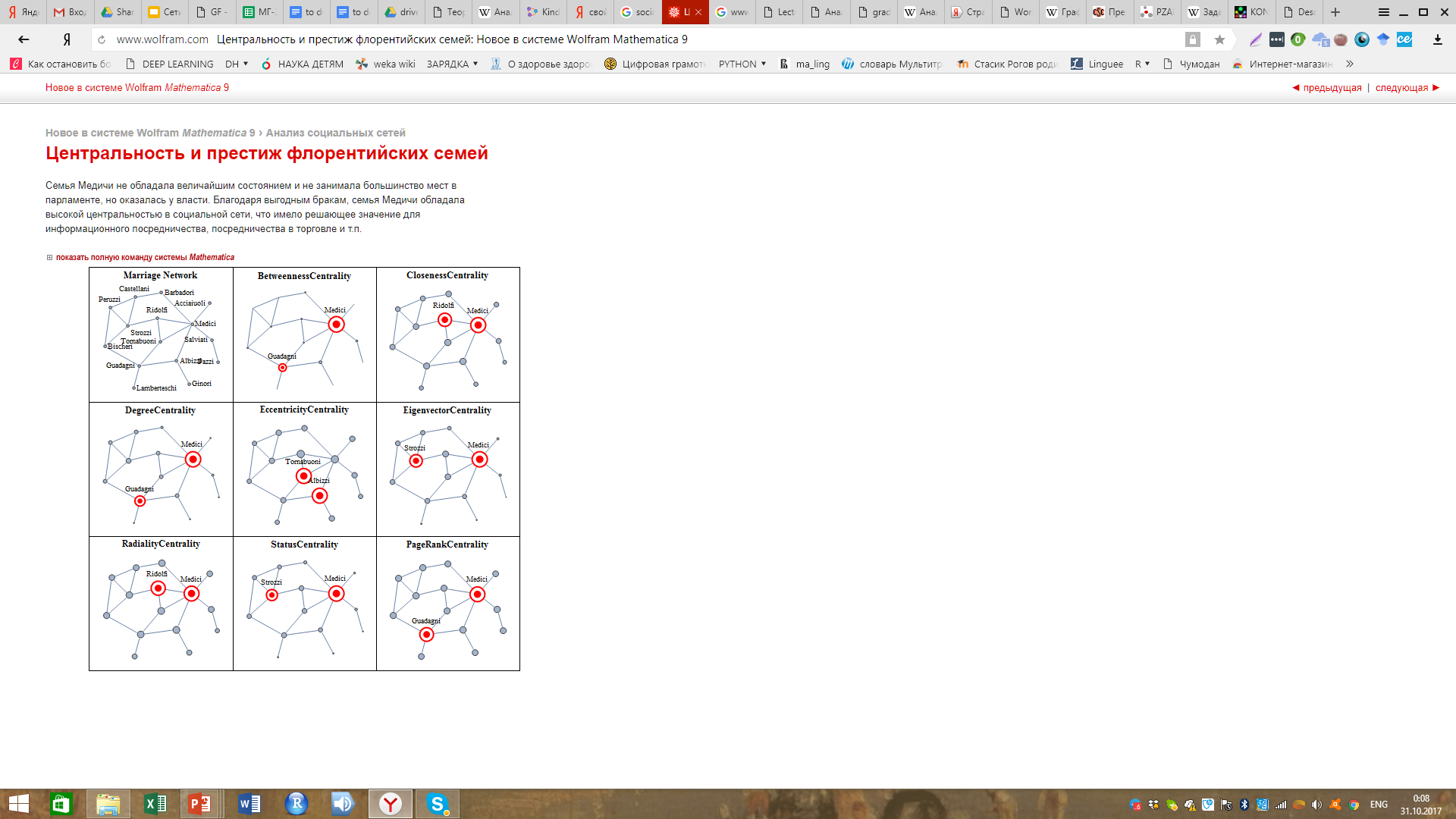 Социальные сети как исследовательский инструмент
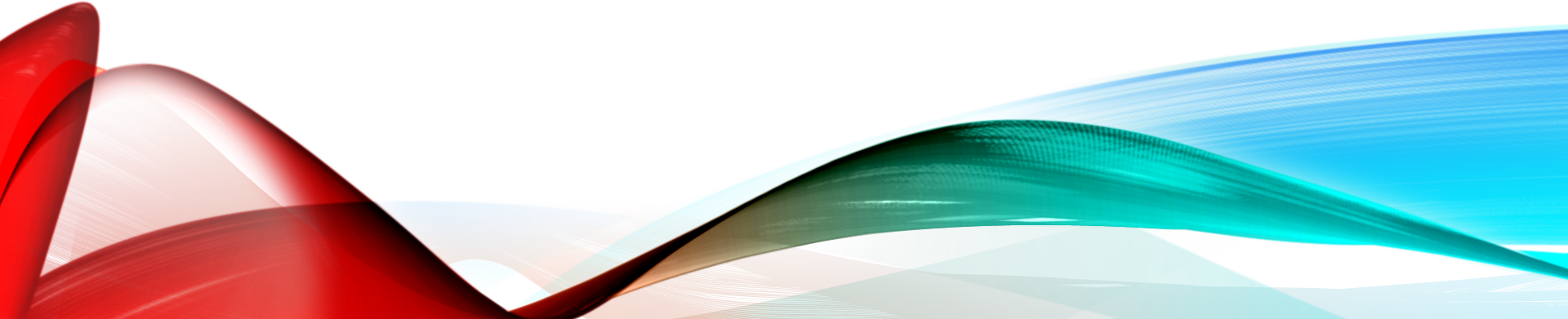 Социальные сети вымышленных миров
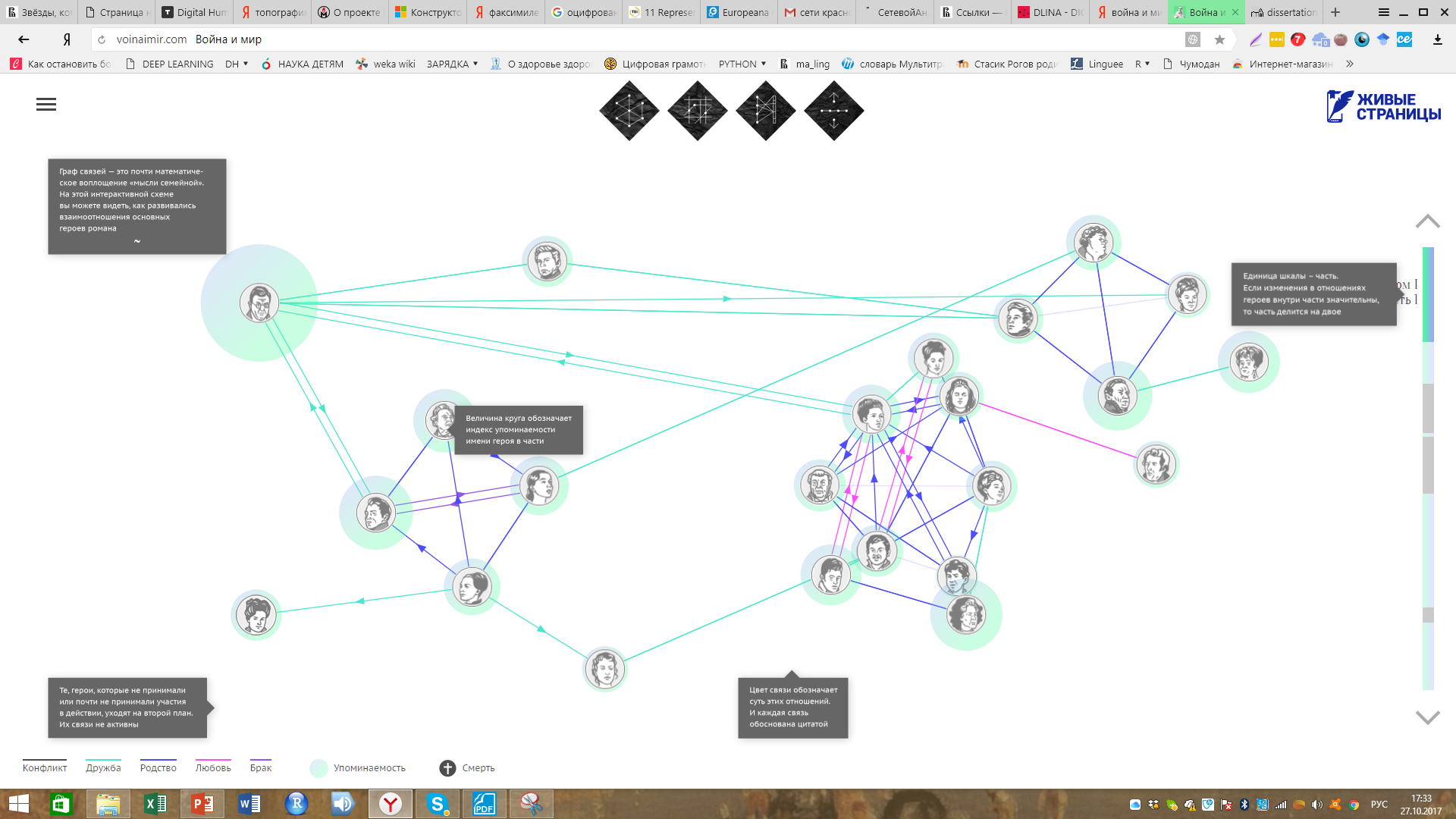 http://voinaimir.com/info/
СЕТИ КАК СТРУКТУРА
Франко Моррети: схема Гамлета
Группа Rusdracor (НИУ ВШЭ): схема Бориса Годумнова
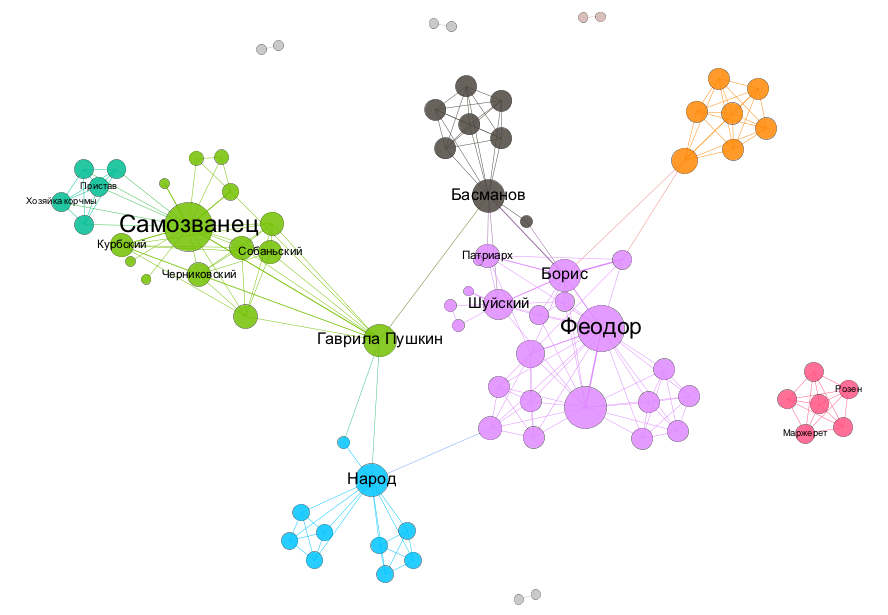 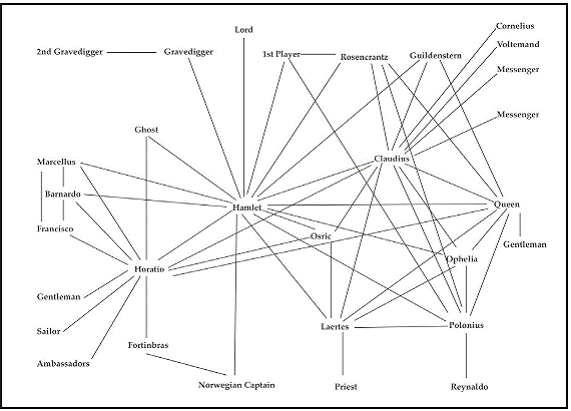 СЕТИ КАК МАКРОСТРУКТУРА
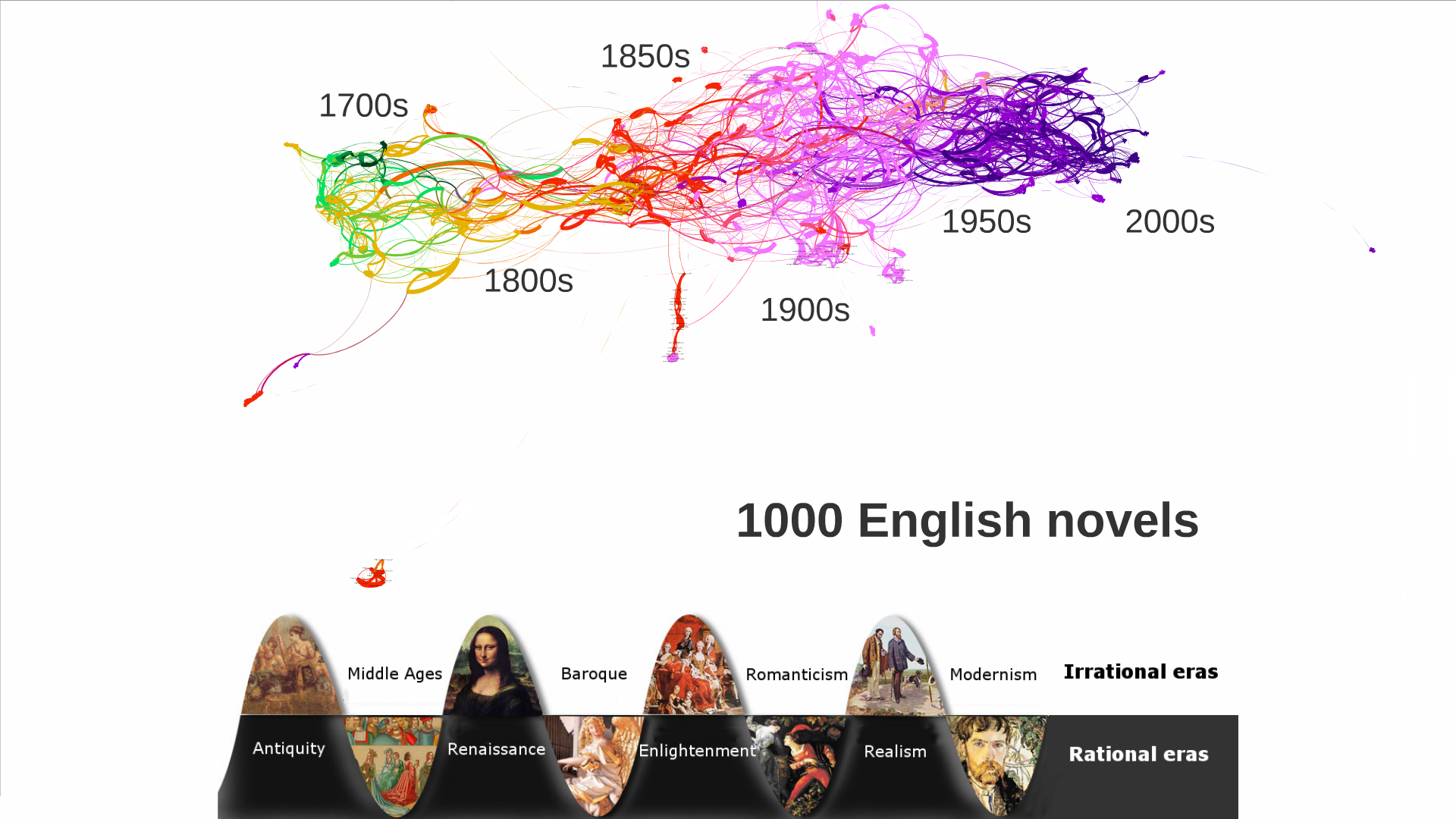 Jan  Rybicki. 
Stylometric evolution

Распределение служебных слов как параметр сравнения 1000 английских романов
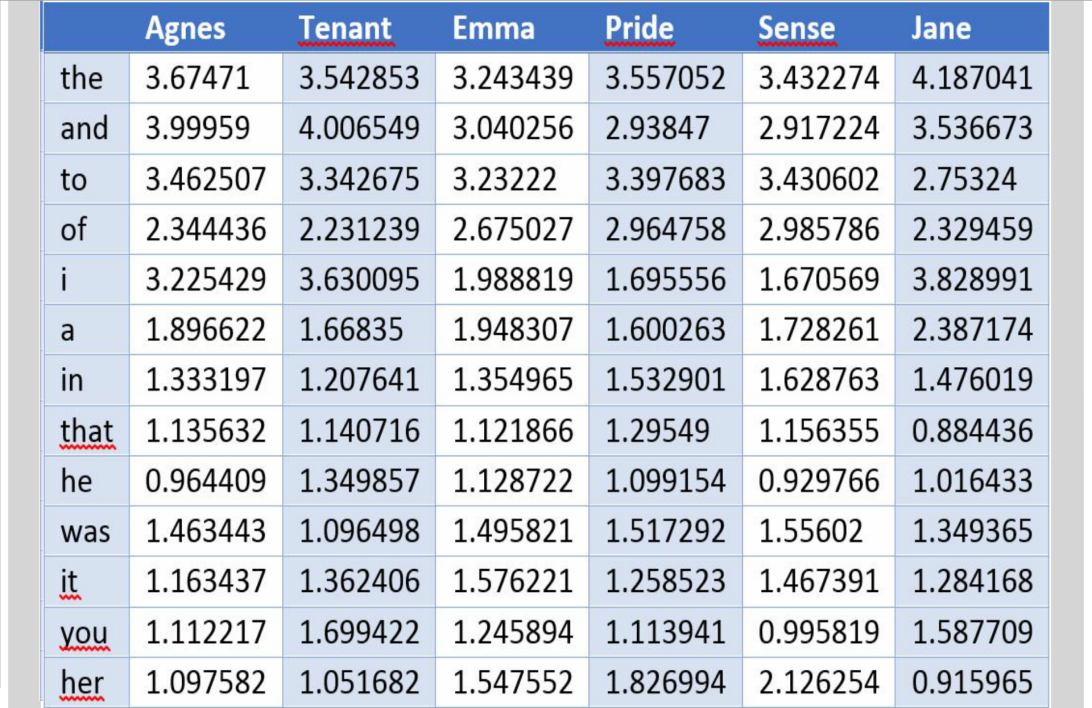